AydIn il milli eGitim müdürlüGü
İŞYERİ SAĞLIK VE GÜVENLİK BİRİMİ
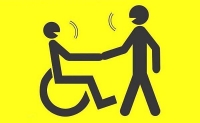 Erişilebilirlik ts 9111
Engelliler ile İlgili Yasal Mevzuat
5378 sayılı Özürlüler Kanunu    
        01.07.2012 yayınlandı 


Topluma açık kamusal tüm alanların engelsizleştirilmesine yönelik, çalışmaların tamamlanması için 7+1 yıllık bir süre vermiştir.
Engelliler ile İlgili Yasal Mevzuat
2006/18 sayılı Başbakanlık Genelgesi, erişilebilirlik / ulaşılabilirlik çalışmalarının 

Türk Standartları Enstitüsü'nün hazırlayacağı standartlara göre yapılması gerektiğini belirtmektedir.
Engelliler ile İlgili Yasal Mevzuat
İmar Kanunu'nun Ek 1. Maddesi'nde de aynı zorunluluğu yinelemektedir.

	Ek Madde-1: 'Fiziksel çevrenin özürlüler için ulaşılabilir ve yaşanılabilir kılınması için, imar planları ile kentsel, sosyal, teknik altyapı alanlarında, Türk Standartları Enstitüsünün ilgili standardına uyulması zorunludur.'
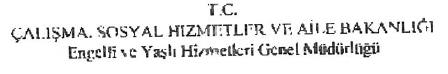 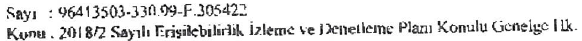 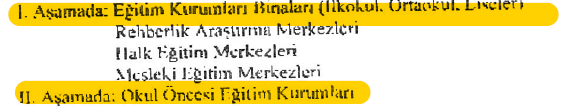 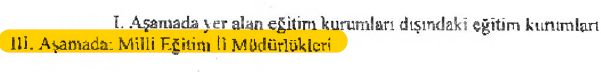 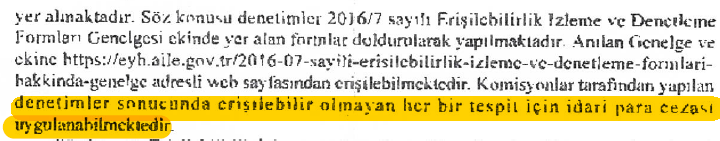 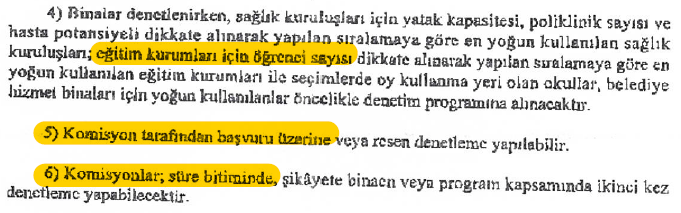 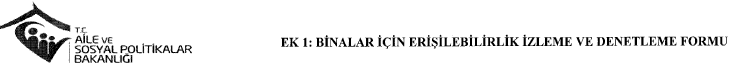 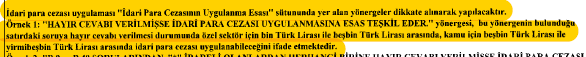 TS 9111 Nedir?
Bu standart;
Bedensel, 
Görme 
İşitme özürlü insanların 

ikamet edeceği binalarda mimari açıdan yapılabilecek düzenlemelere ait kuralları kapsar.
TS 9111
TSE'nin erişilebilirliğe yönelik temel standardı olan TS-9111 "Özürlüler ve Hareket Kısıtlığı Bulunan Kişiler İçin Binalarda Ulaşılabilirlik Gerekleri" Standardı bina içinde bağımsız ve güvenli biçimde hareket edebilmeleri ve binayı kullanabilmelerine yönelik düzenleme ilkelerini içermektedir.
Standard kapsamında
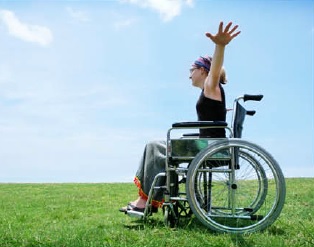 Otoparklar 
Çevre yolları
Bina girişi

Gibi bina eklentilerinin taşıması gereken özellikler yer almaktadır.
TS 9111
Bina içindeki elemanlar; 
Kapılar, 
Merdivenler,basamaklar
Pencerelerler
Ortak kullanım alanları
Koridorlar ve holler (sirkülasyon alanları)
Asansörler
Banyo, 
Tuvalet, 
Mutfak,
Elektrik tesisatı
Isınma tesisatı, 
Alarmlar 


standartta yer alan başlıklardır.
BİNALAR İLE İLGİLİ DÜZENLEMELER
Temel Ulaşılabilirlik Konuları :
TS 9111.e göre; temel ulaşılabilirlik konuları 
 Binalara Girme
 Kullanma
 Tahliye etme

 başlıklarında ele alınabilir.
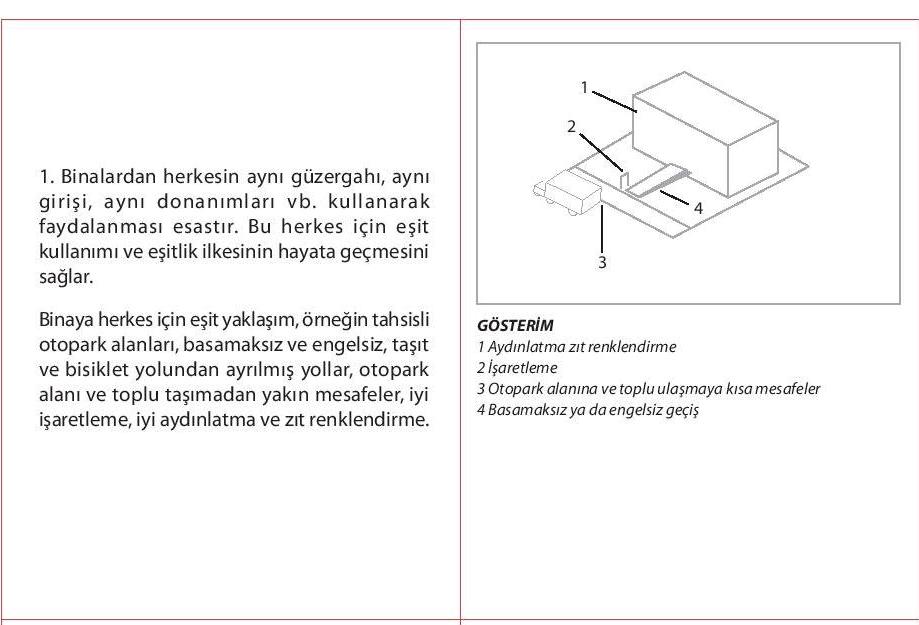 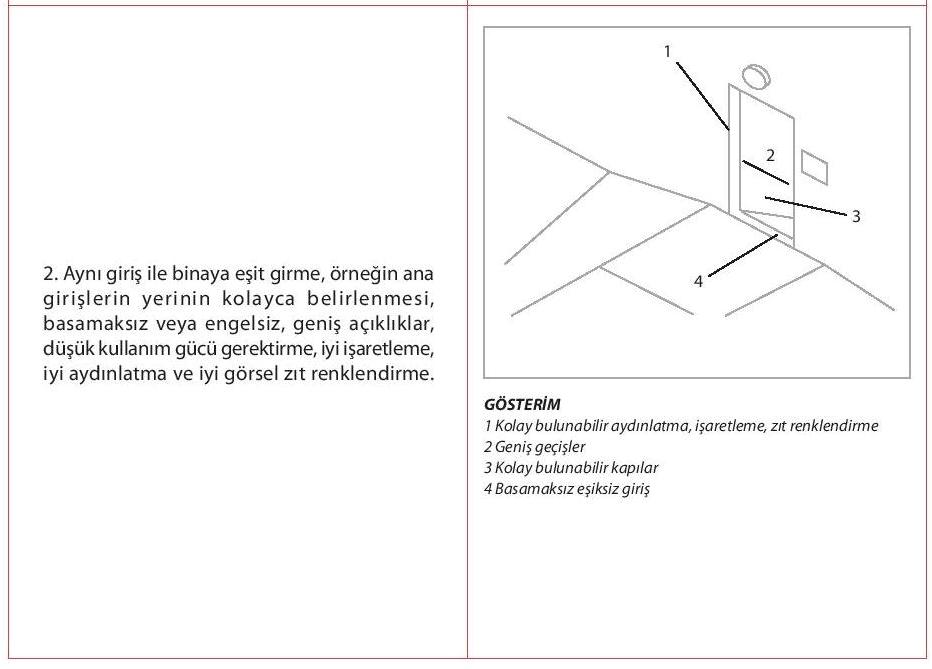 Aynı giriş ile binaya eşit girme
Ana girişin kolayca belirlenmesi
Basamaksız veya engelsiz geniş açıklıklar
İşaretleme
İyi aydınlatma
Zıt renklendirme
Yatay Dolaşım
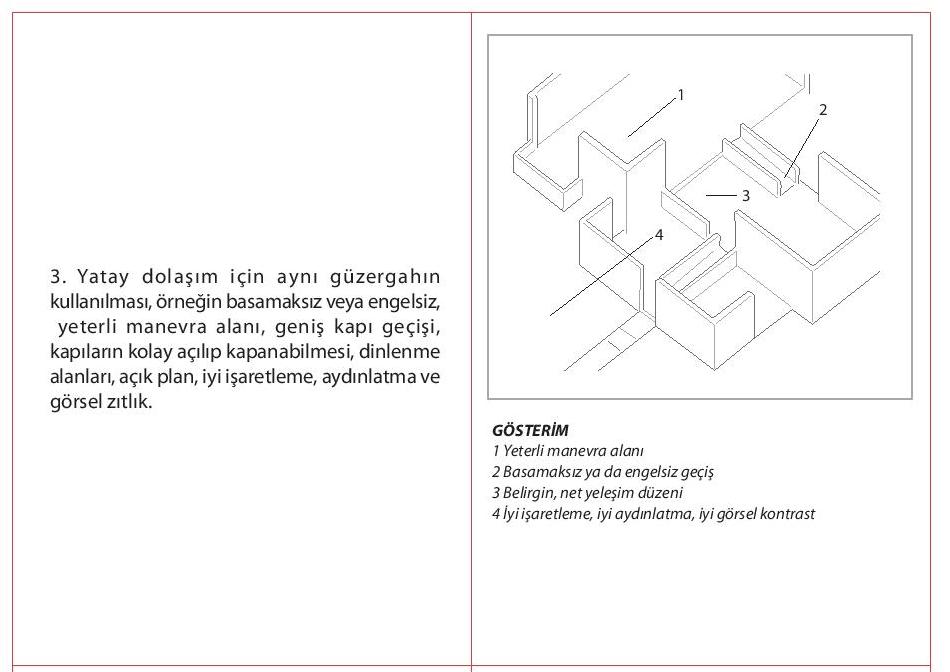 Basamaksız & Engelsiz yeterli manevra alanı
Geniş Kapı
Kapıların kolay açılıp kapanabilmesi
Dinlenme alanları
Açık plan
İyi işaretleme
İyi Aydınlatma
Görsel zıtlık
Düşey Dolaşım
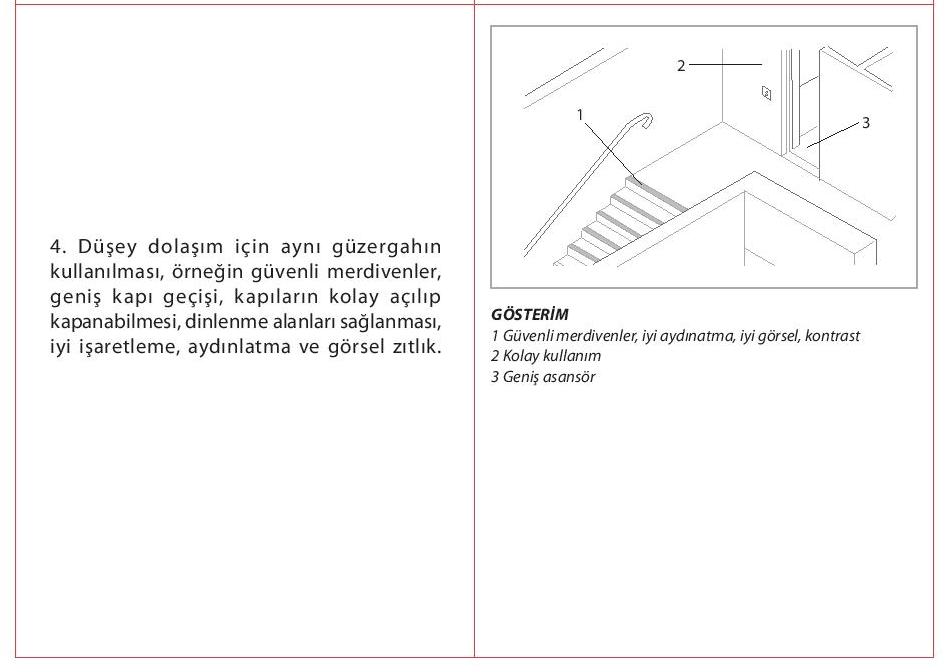 Güvenli merdivenler
Geniş kapı geçişi
Kapıların kolay açılıp kapanması 
Dinlenme alanları
Açık plan
İyi işaretleme
İyi Aydınlatma
Görsel zıtlık
Aynı Alanın Herkes Tarafından Eşit Kullanımı
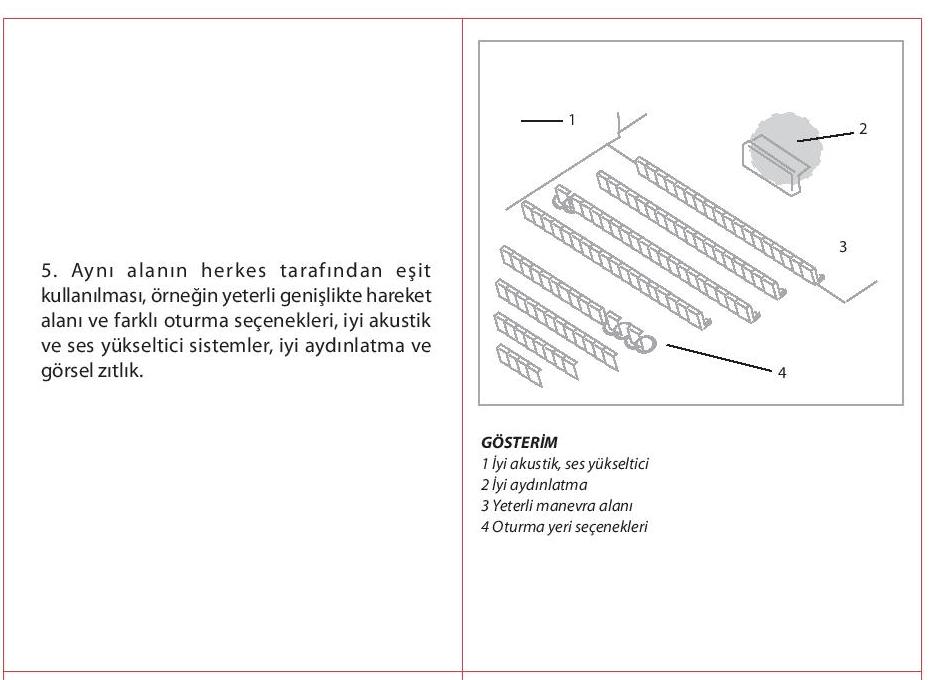 Yeterli genişlikte hareket alanları
Farklı oturma seçenekleri
İyi akustik
Ses yükseltici sistemler
İyi Aydınlatma
Görsel zıtlık
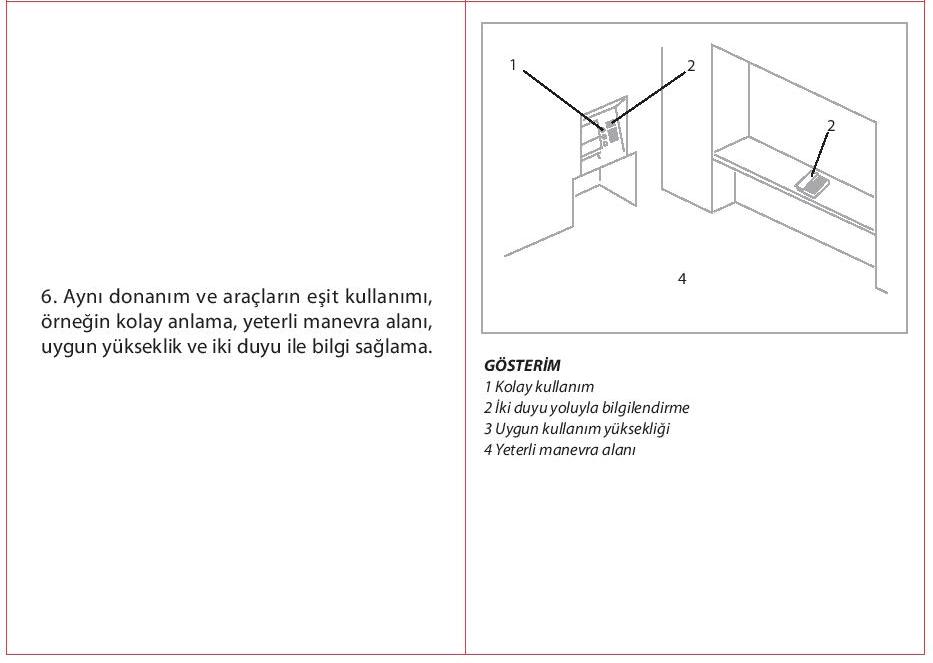 Tuvaletler ve Diğer Sıhhi Tesisatın Kullanımı
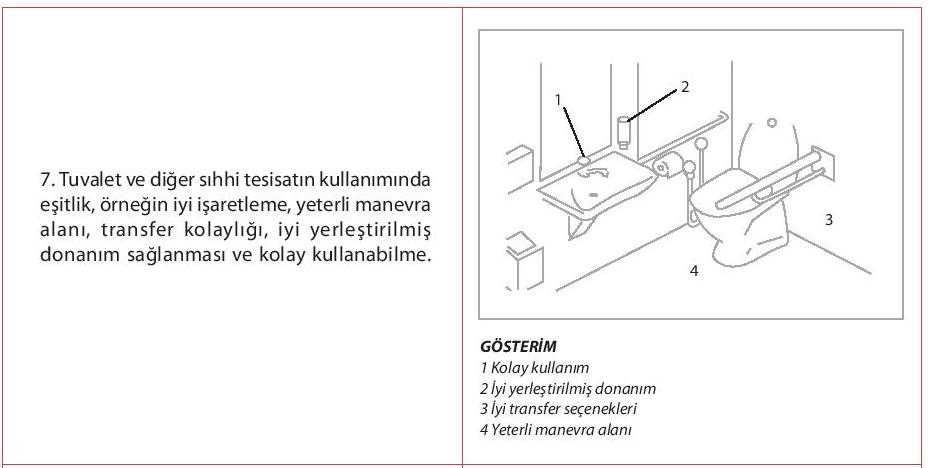 İyi işaretleme
Yeterli manevra alanı
Transfer kolaylığı
İyileştirilmiş donanım
Kolay kullanabilme
Eşit Çıkış ve Tahliye Güzergahları
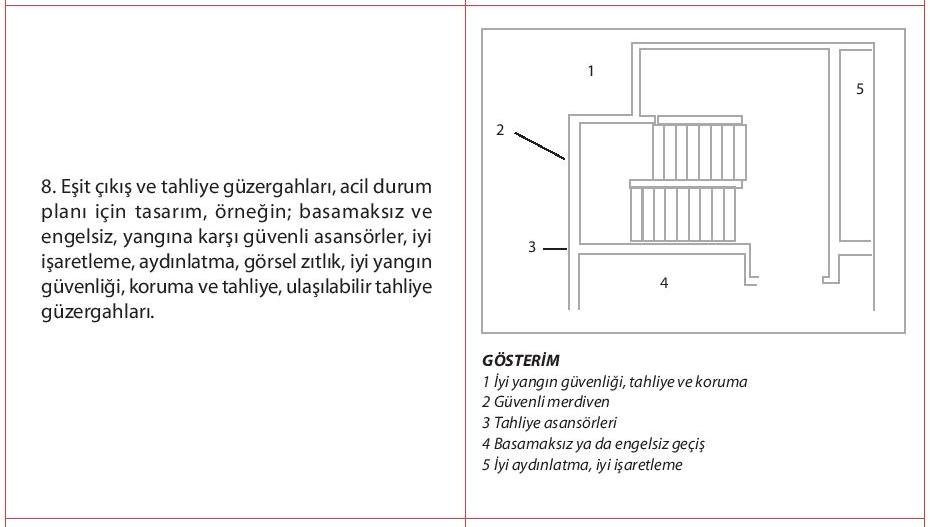 Basamaksız  ve engelsiz Yangına karşı güvenli asansörler
İyi işaretleme
İyi Aydınlatma 
Görsel zıtlık
Ulaşılabilir tahliye güzergahları
Bilgilendirme
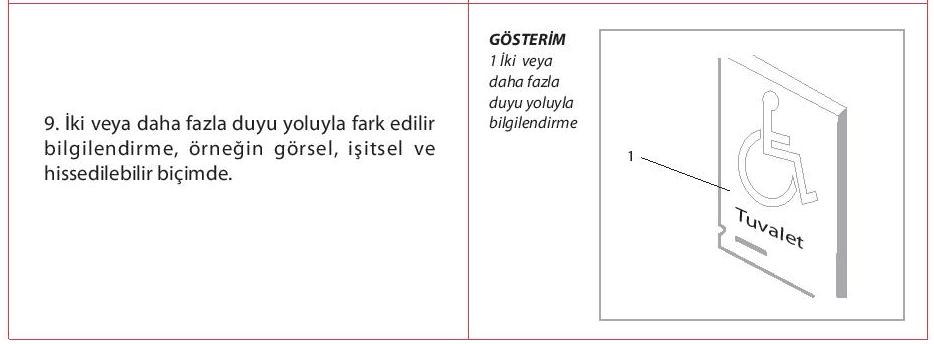 Bilgilendirilmelerin iki veya daha fazla duyu organlarına hitap etmesi gereklidir.

     Görsel-İşitsel 
gibi
1. Binalara giriş
Binaların en az bir girişine engelsiz ulaşım ve giriş olanağı sağlanmalıdır. 

Ulaşılabilir tüm güzergâh noktaları en az 90 cm eninde olmalı, 
Rampaların eğimi 1:12 (%8).den fazla olmamalıdır. 
15 cm.den daha yükseğe çıkan rampaların her iki yanında korkuluk düzenlemelidir. 
Korkuluklar rampa yüzeyinden 90 cm yükseklikte olmalıdır.
1. Binalara giriş
Rampaların kenarlarında kenar korumaları en az 5 cm yükseklikte düşünülmelidir

Eğer alternatif ulaşılabilir girişler kullanılacak ise, bu girişlerin tabelalar ile ulaşılabilir güzergâh üzerinde işaretlenerek yönlendirilmeleri sağlanmalıdır.
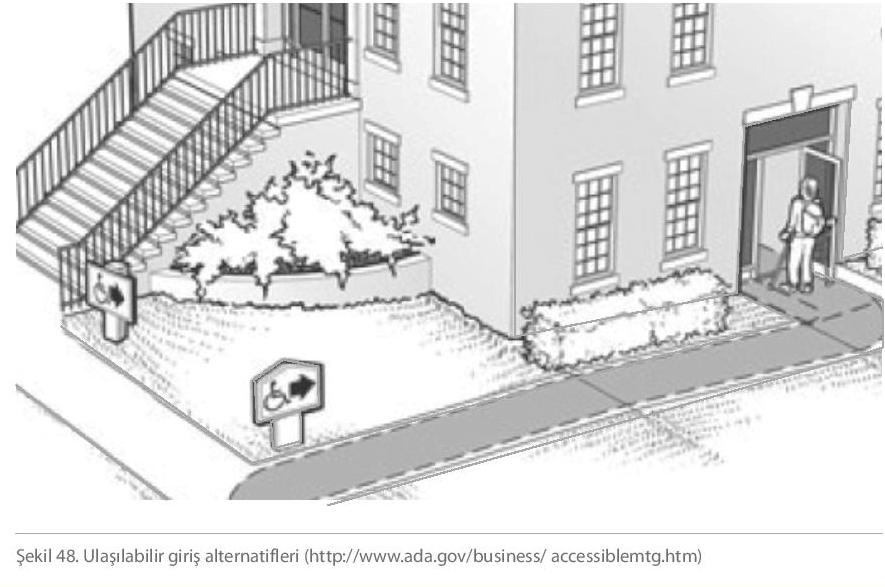 1. Binalara giriş
Ulaşılabilir giriş kapısı önünde yeterli manevra alanı bulunmalıdır .

Kapı ulaşılabilirlik düzenlemelerine uygun olmalıdır
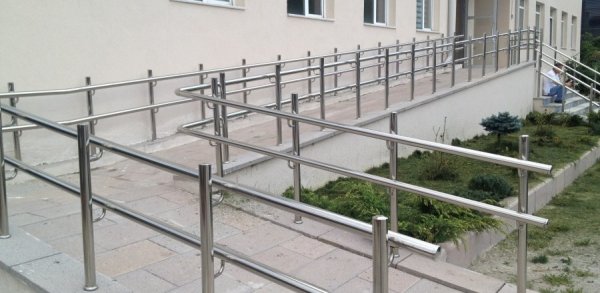 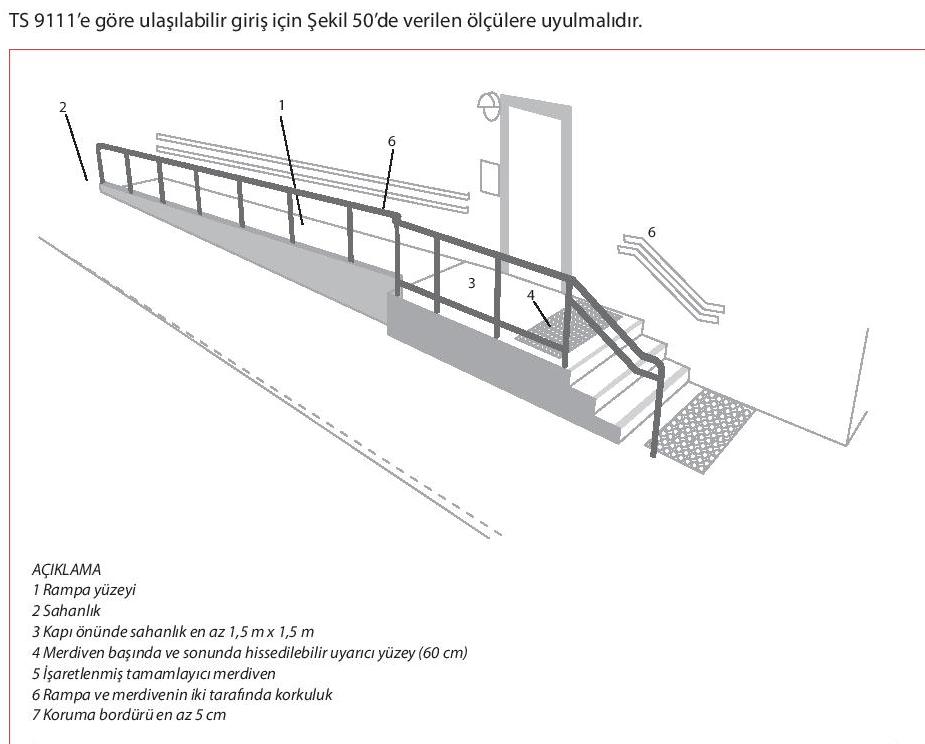 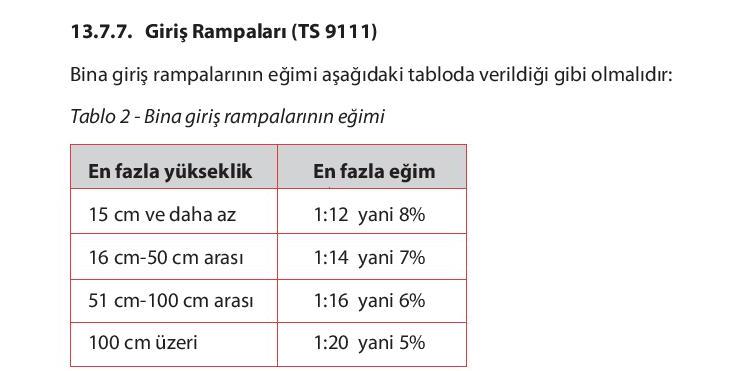 Giriş rampaları
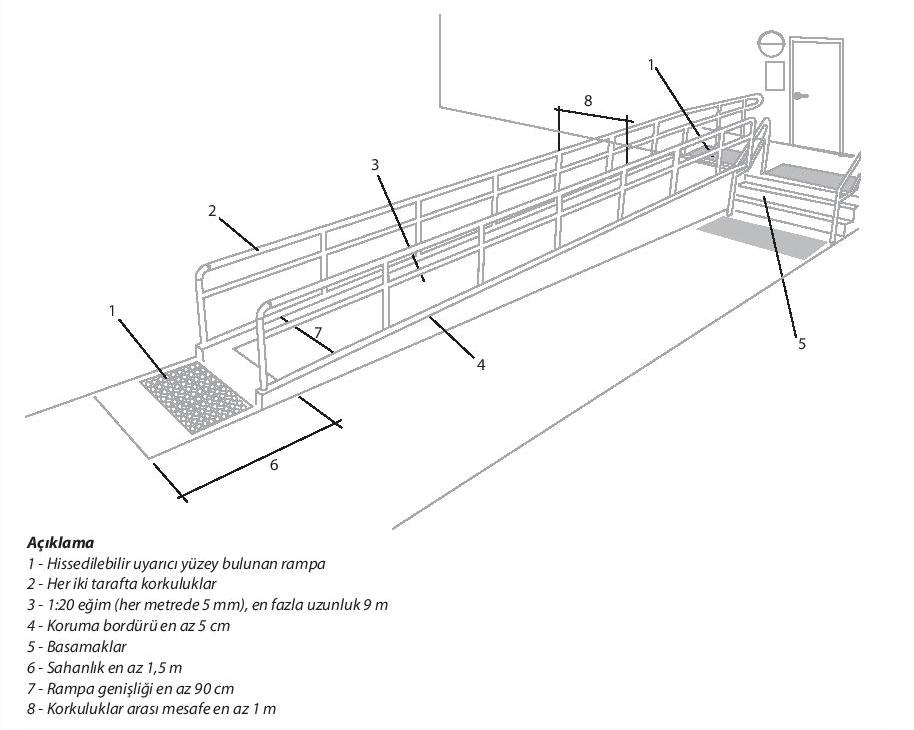 2. Kapılar
Giriş Kapısı (TS 9111)
Giriş kapısı, duvarla aynı hizada bir düzlem oluşturmamalıdır. 

Giriş kapısında sensörlü aydınlatma tercih edilmelidir.

Dış ve iç giriş kapısına konan diyafon ve kapı zilleri ulaşılabilir ve olumsuz hava şartlarından korunmuş olmalıdır.
Diyafon ve kapı zili panosu 90 cm ile 1,4 m yükseklik sınırları içerisinde yerleştirilmelidir. 

Dış kapılar (menteşeli, normal) zorlanmadan açılabilecek nitelikte yapılmalı açmak için uygulanacak kuvvet en fazla 37,8 N olmalıdır.
İç Kapılar ve Özellikleri (TS 9111)
Kolay açılabilmesi amacıyla kapılar, koridor eksenine dik olarak açılmalıdır. 

Görme bozukluğu olan kişilerin kapıları görebilmesi için, kapı ve kasası bitişik duvar ile farklı renkte olmalıdır.
İç Kapılar ve Özellikleri (TS 9111)
Camdan yapılmış veya cam takılmış kapılar, göz seviyesinin biraz altında renkli bir bant veya çerçeve ile işaretlenmelidir. Görme engellilere odaları tanımada kolaylık sağlamak amacıyla, kapı üzerine yerden yüksekliği kapı kolu hizasında olan kabartma harf veya rakamlar kullanılmalıdır

Kapı 90° açıldığında, kapı net genişliği iç kapılarda 90 cm.den,  bağımsız bölüm kapılarında 1 m.den az olmamalıdır. Kapı net yüksekliği en az 2,1 m olmalıdır
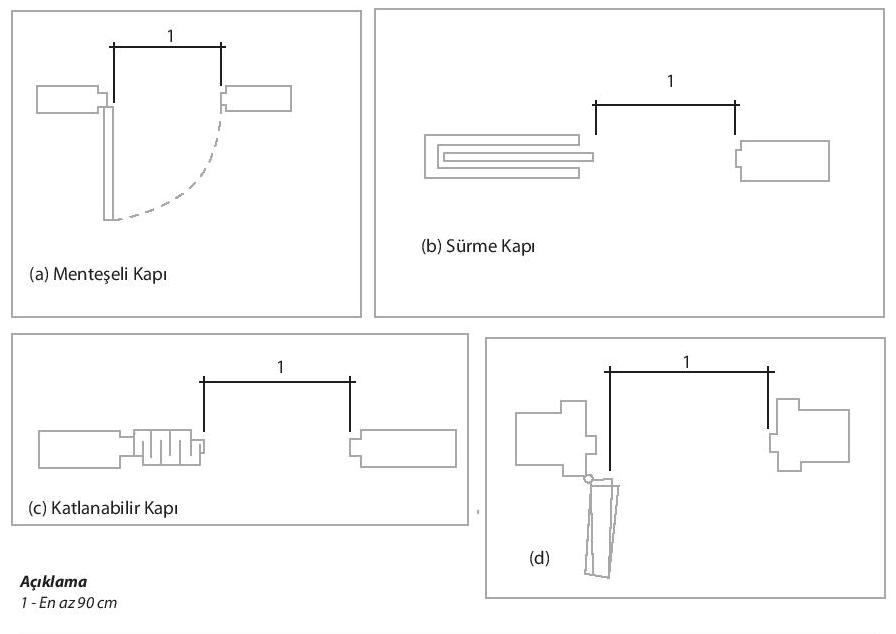 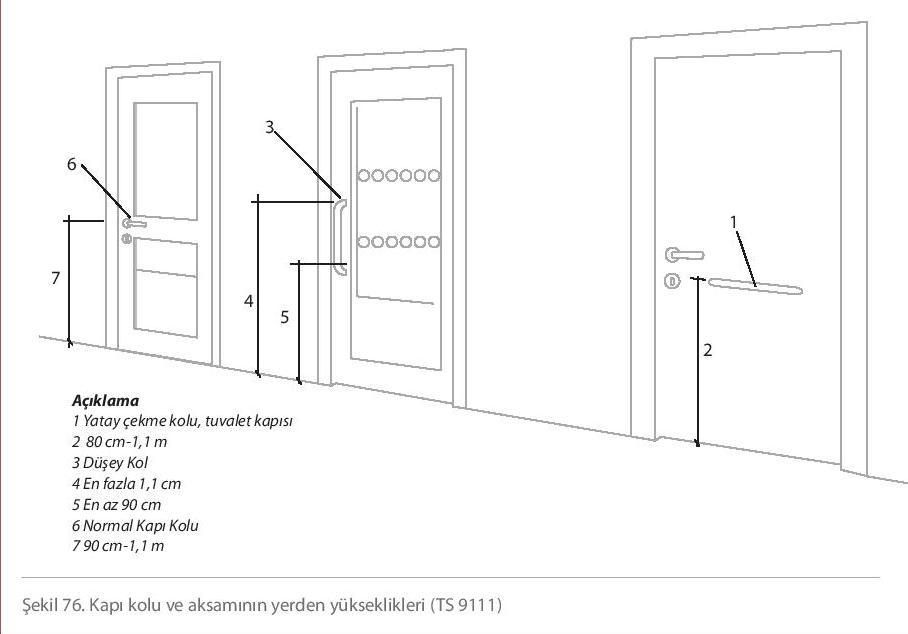 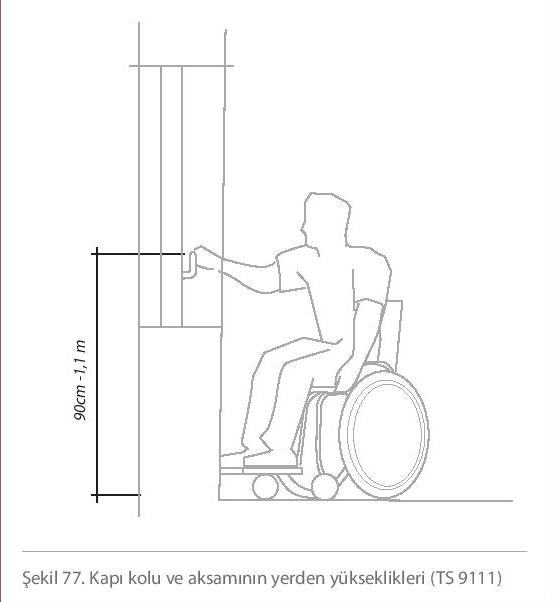 Kapı tipleri
A- Menteşeli kanatlı kapılar
Kapı önlerinde uygun manevra alanı bırakılmalıdır
B- Sürme kapılar
Banyo ve tuvalet bölmesi gibi manevra imkanı zor olan dar yerlerde sürme kapılar, menteşeli kapılar yerine tercih edilebilir.
C-  Katlanır kapılar
Katlanabilir kapılar, yukarıdaki şekilde verilenlere uygun olmalıdır.
Kapı tipleri
D-   Otomatik kapılar
Zemine yerleştirilen bir temas noktasının kumanda ettiği otomatik kapılar,görme engellilere kılavuzluk eden köpeklerin ağırlığı (20 kg) ile harekete geçmelidir. 
Fotoselli kapılar çocukları ve çok kısa boylu kişileri algılayabilmelidir.

E- Kumandalı kapılar
Kapı açılma alanının tekerlekli sandalyenin manevrasına olanak vermediği durumlarda ulaşılabilir ve güvenli konumda yerleştirilen bir kontrol düğmesi ile kumanda edilebilen kapılar kullanılabilir. 
Bu kapılar fotosel ile kendiliğinden kapanabilir özellikte olmalıdır.
3. Pencereler
Pencereler, görme bozukluğu olanlar için göz kamaştırıcı ışığa maruz kalmayacak şekilde planlanmalıdır.
Az gören engellilerin cama çarpması söz konusu olabileceğinden, zarar görme ihtimalini azaltmak amacıyla pencerenin  altına  yüksekliği  en  az  15  cm-20  cm  olan  bir  parapet  (pencere  altı  duvar)  yapılmalıdır.
3. Pencereler
Tekerlekli sandalye kullananların pencereden rahatlıkla görebilmeleri için parapet (küpeşte- dar çıkıntı) yerden en fazla 80 cm yükseklikte olmalıdır.
Pencerelerin kolay açılıp kapanması için, İspanyoletler (kilit sistemi) yer seviyesinden 90 cm ile 1,1 m.’ lik bir alan içinde düzenlenmelidir. Pencerelerin açılıp kapanması için 22,2 N‘ dan daha fazla kuvvet gerektirmemelidir.
4. Yüzey dokusu
Zemin döşemesinin yüzey özellikleri iç mekanlar kadar dış mekanlar için de önem taşımaktadır. Ulaşılabilir güzergahların yüzeyi tekerlekli sandalye kullanan veya güçlükle yürüyen insanlar için güvenli ve kullanılabilir nitelikte olmalıdır. Ulaşılabilir güzergahlar boyunca zemin ve döşeme yüzeyleri sert, sabit, sağlam, dayanıklı ve kaymayan özellikte olmalıdır.
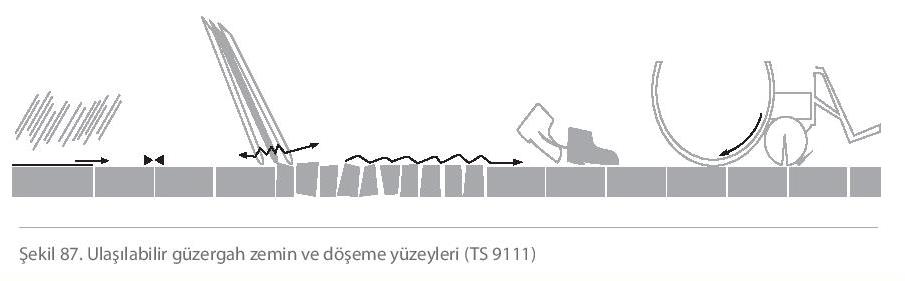 Halı kullanılıyorsa :
Güvenli biçimde yere sabitlenmelidir. 

Doku ve dokuma yönü tekerlekli sandalyenin ve Görme engellilerin hareketine engel olmayacak şekilde düzenlenmelidir.
Halı kalınlığı 1,3 cm’ yi geçmemelidir.

Zemindeki ses yansıtıcı yüzeyler, görme engellilerin yön bulmalarına yardımcı olmaktadır. Gerektiğinde, gürültü ve titreşim yalıtımına uygun yer kaplaması kullanılmalıdır
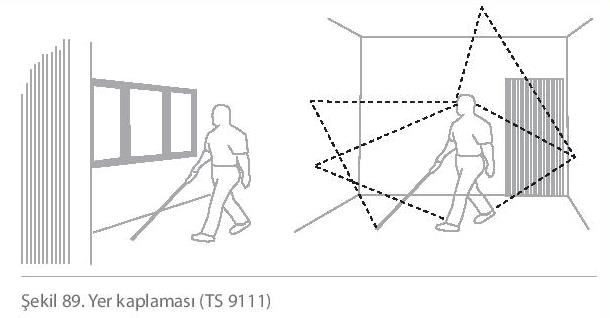 5. merdivenler
Dış mekân merdiven; 
Küpeşte ve korkuluklarının merdivenlerin son basamağından sonra en az 45 cm daha uzun olarak düzenlenmelidir. 
Küpeşte ve korkuluklar merdiven yüzeyinden 80-90 cm yükseklikte olmalıdır. 
İki tarafa da  korkuluk düzenlemesi yapılmalı
Her bir korkuluk ve küpeşte arası en fazla 1,8 m olarak düzenlenmelidir.
5. merdivenler
Su tahliye olukları, dış mekân merdivenlerinde, merdivenlerin yanlarında bulunmalıdır. Merdiven başlangıcı ve sonlarında 1,2 m uzunluğunda duyumsanabilir yüzey kaplaması ile merdiven işaretlenmelidir (TS 12576)
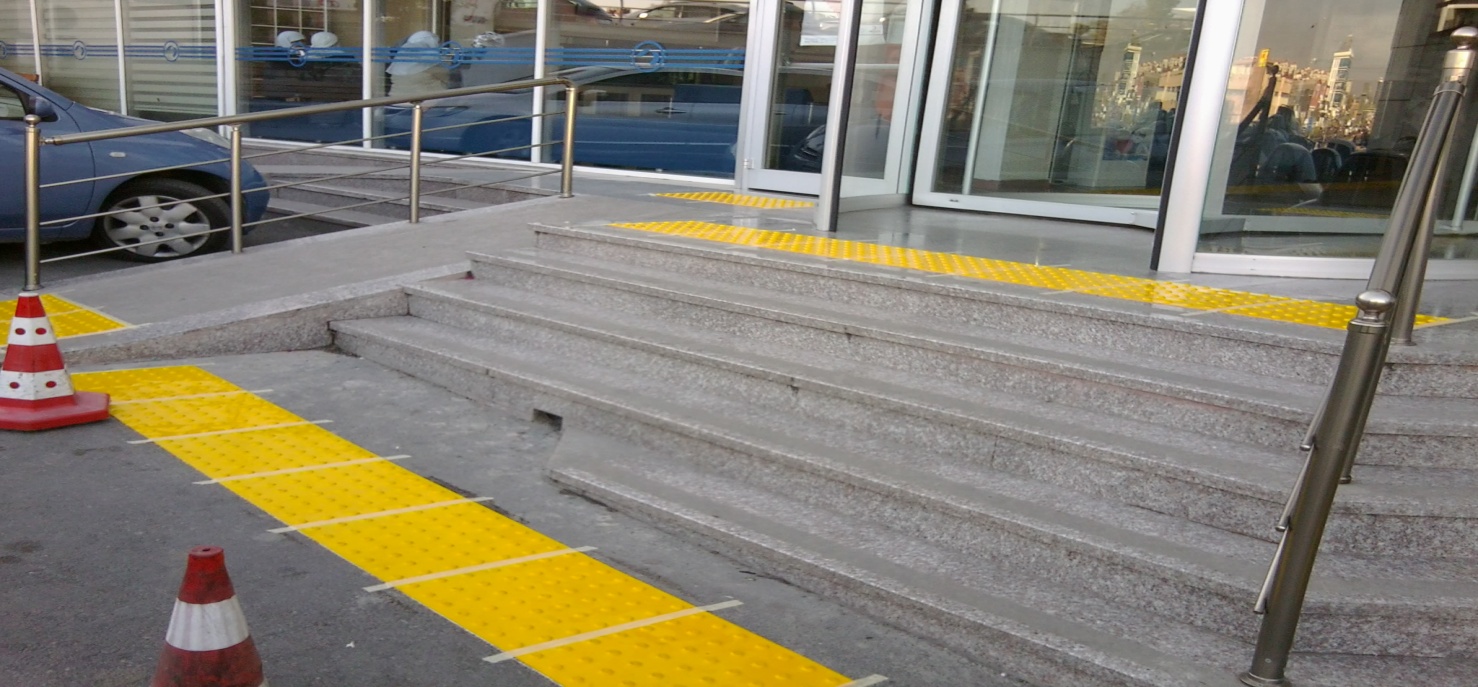 5. merdivenler
Merdivenlerin bir çıkış kolunun 1,8 m üzerinde bir yüksekliğe erişmesinden sonra en az 2 m uzunluğunda bir sahanlıkla tırmanışa ara verilmeli ve sahanlıklarda yön değişimi söz konusu ise      1,8 m x1,8 m boyutlarında alan bırakılmalıdır (TS 12576).
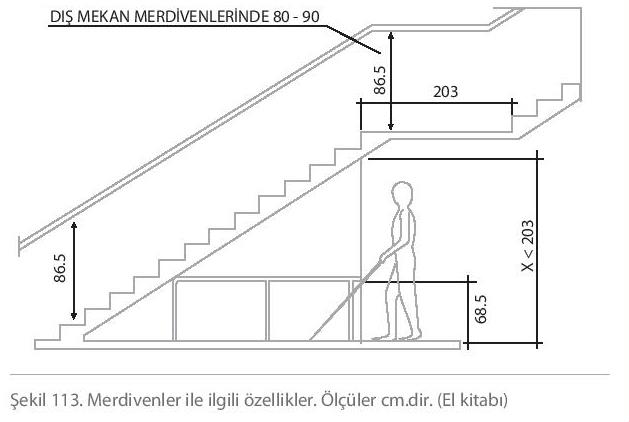 6. Merdiven asansörü
Binalara merdiven ve asansörlerin dışında merdiven basamakları üzerinde yer alan merdiven asansörü denilen bir sistem kurulabilir.
6. Merdiven asansörü
Merdiven asansörünün aşağı-yukarı doğru hareketi küçük bir elektrikli motor, zincir veya güçlü bir halat yardımıyla sağlanabilir. Kullanımda dikkat edilecek husus, yer seçimi, başlangıç ve bitiş noktalarının belirlenmesi olmalıdır (TS 9111).
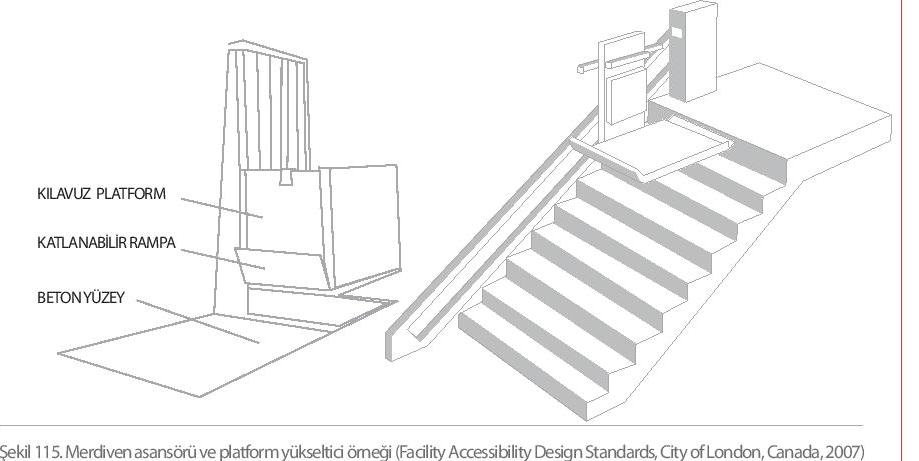 7. Koridorlar ve holler
Bina içindeki koridorların engelsiz net açıklığı en az 90 cm, yerden net yüksekliği ise en az 2,2 m olmalıdır. Bu alan içinde yatay veya düşey bir engel bulunmamalıdır
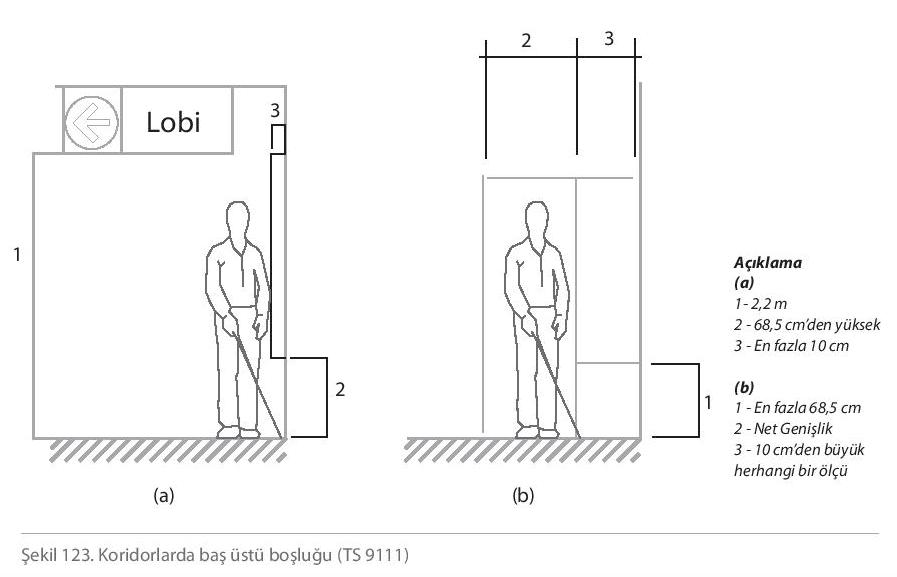 7. Koridorlar ve holler
Bu yükseklik hol üzerinde bulunan merdiven altları için de sağlanmalıdır.
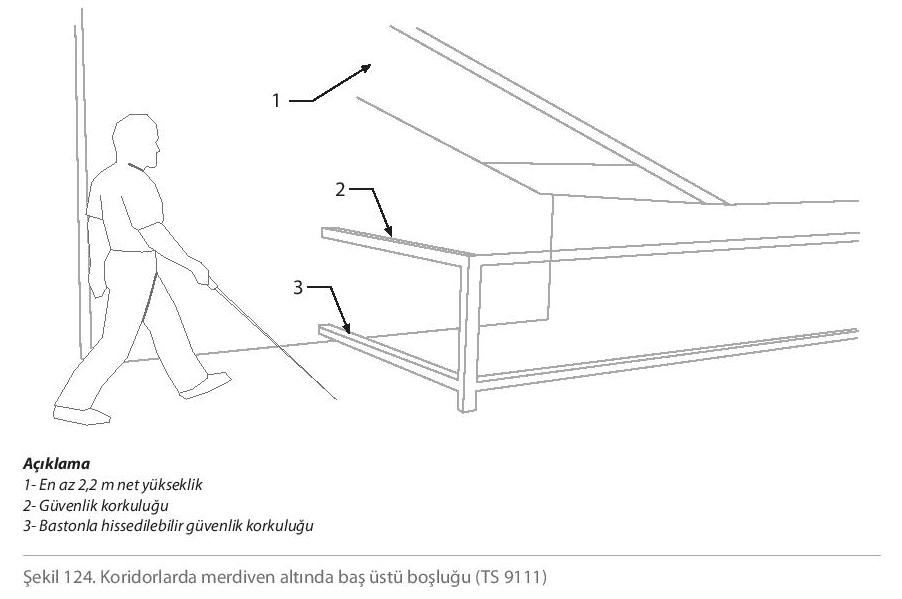 7. Koridorlar ve holler
Koridor genişliklerine bağlı olarak dönüş (manevra) şekilleri örnekleri aşağıda verilmiştir.
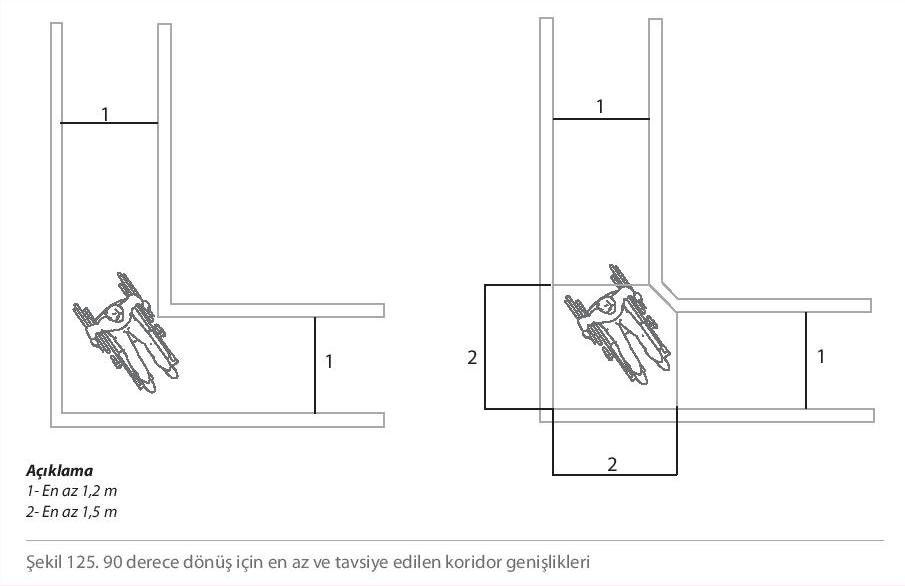 8. Tuvaletler
İşhanı, büro, çarşı, pasaj, mağaza gibi binalarla, otel ve benzerlerinde en çok 25 kişiye; 
sinema, tiyatro gibi umumi binalarda ise en çok 50 kişiye
En az 1 kadın ve 1 erkek
 ve
Engelliler için de en az 1 kadın, 1 erkek olmak üzere
 standardına uygun tuvalet, pisuar ve lavabo yapılması gereklidir.
8. Tuvaletler
Tuvalet kabinleri ulaşılabilir bir güzergâhta yer almalıdır.

 En az 1,5 m genişliğindeki standart bir tuvalet kabininin net derinliği klozet duvara monte edilmiş ise 1,42 m, yere monte edilmiş ise 1,5 m.den az olmamalıdır.

Işık kontrol düğmeleri tuvalet kabinlerinin içinde olmalı veya biri girdiğinde ışık otomatik olarak yanmalıdır.
8. Tuvaletler
Klozetlerin oturma yerinin yerden yüksekliği 43 cm ile 48 cm arasında olmalıdır. 
Oturma yüksekliğinin ayarlanabilmesi için klozetin adaptör takılabilir tipte olması tavsiye edilir.
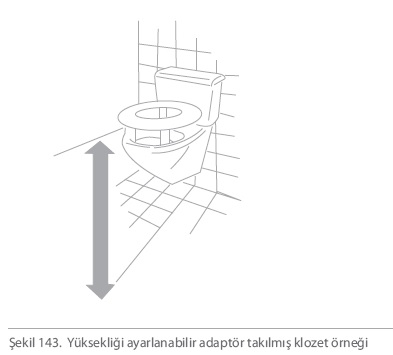 8. Tuvaletler
Kamu kullanımına açık engelli tuvaletlerinde acil durum çağrı aparatı, klozetten ve yere düşüldüğünde yetişilebilecek şekilde, iple çekilerek çalıştırılabilir özellikte olmalıdır.
9. Lavabolar
Ayaklı lavabolar kullanılmamalı, 

Lavabo altına dolap yerleştirilmemelidir. 

Lavaboların köşeli hatlara sahip olmaması, tekerlekli sandalye ile her yönden yaklaşımı sağlayacağı için yuvarlak kenarlı olması gereklidir.
9. Lavabolar
Lavabo kullanımı için lavabo önünde boş bir zemin yüzeyi ve lavabo altında diz boşluğu sağlanmalıdır. Lavabonun derinliği (ön yüzünün arka duvara olan mesafesi) en az 43 cm en fazla 49 cm olmalıdır.
(Lavabo ölçüleri şekil 148.e uygun olmalıdır.)
10. Binalarda işaretleme
İşaretler; herkes için okunaklı ve anlaşılır olmalıdır. iyi aydınlatılmış, net ve okunabilir işaretler; uygun bir yüksekliğe konumlandırılmalıdır. Yazılı bilgilendirmeler herkesin anlamasını kolaylaştırmak için sembollerle desteklenmelidir. işaretler; sağlam ve değiştirilmesi, temizlenmesi, onarılması kolay malzemeden yapılmalıdır.
Çok sayıda işaretten kaçınılmalıdır.
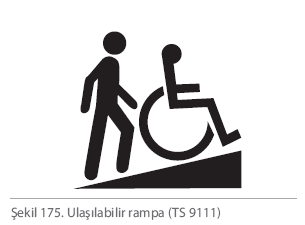 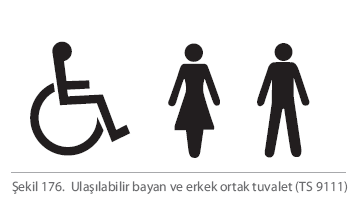 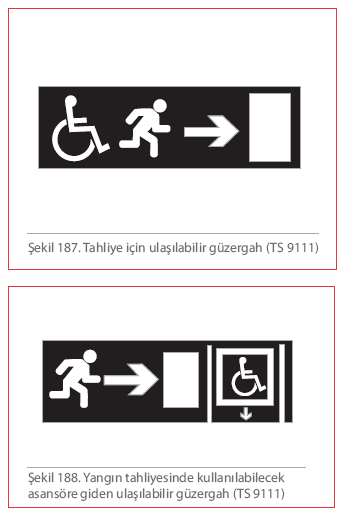 BİZİ DİNLEDİĞİNİZ İÇİN
 TEŞEKKÜRLER..